«Государственно-общественное  управление общеобразовательными  учреждениями. Управляющий совет  как орган стратегического
управления: сущность и основные  полномочия»
План действий
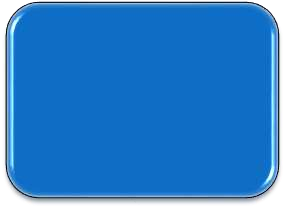 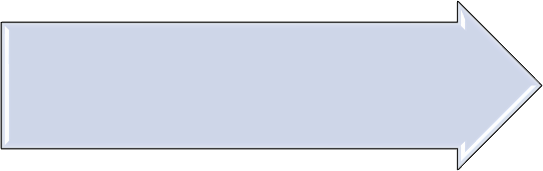 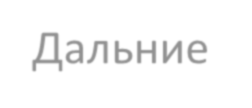 определение концепции развития ОУ
рассмотрение вопросов взаимоотношений
участников образовательного процесса
содействие финансово-хозяйственной  деятельности ОУ
Дальние  цели:
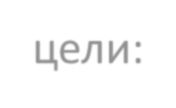 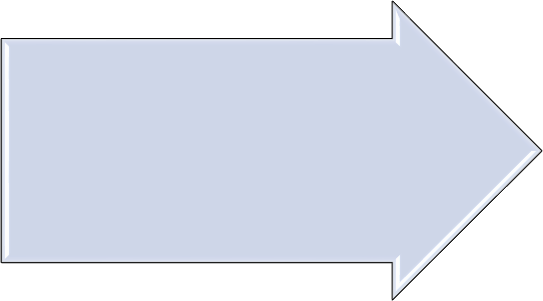 изучение Положения об Управляющем  совете, Устава ОУ, других нормативных  документов
распределение обязанностей внутри УС,
создание комиссий, определение
полномочий
консультации с руководством школы, с
опытными коллегами
изучение опыта работы других УС
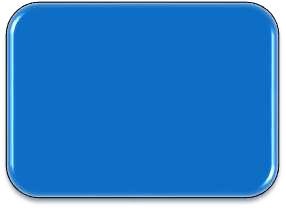 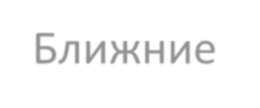 Ближние  цели:
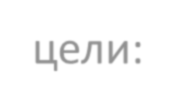 Управляющий совет ОУ
Это коллегиальный орган государственно-
общественного	управления ОУ,	состоящий из
избранных и кооптированных членов	и	имеющий  управленческие (властные) полномочия по  решению ряда важных вопросов функционирования  и	развития	ОУ

При этом оперативное	управление ОУ  остаётся	в руках директора
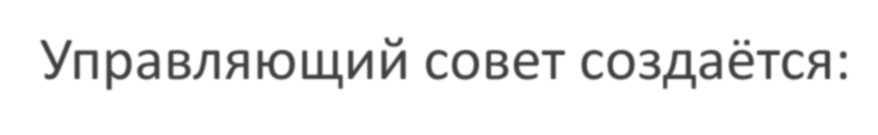 Управляющий совет	создаётся:
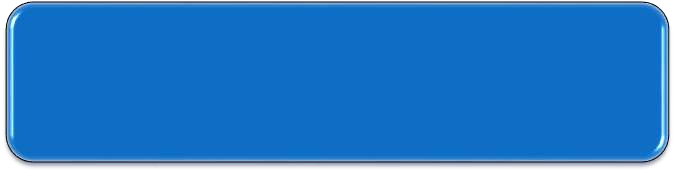 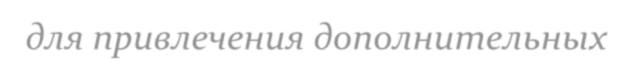 для привлечения дополнительных  организационных и
административных ресурсов
для более активного привлечения  общественности и родителей к  участию в управлении ОУ
для поддержки педагогических инноваций
(получения обратной связи от родителей и  старшеклассников по вопросам  организации учебного процесса в ОУ)
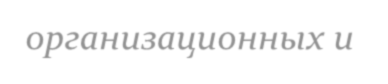 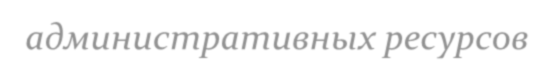 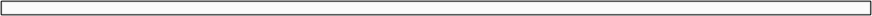 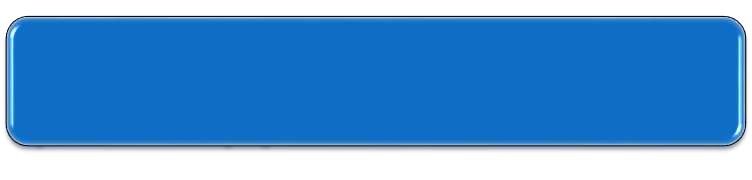 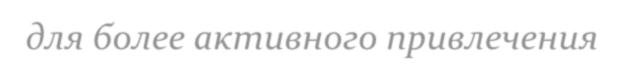 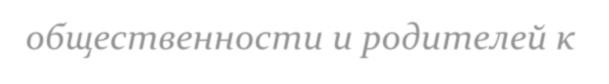 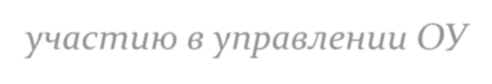 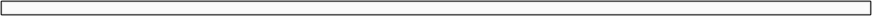 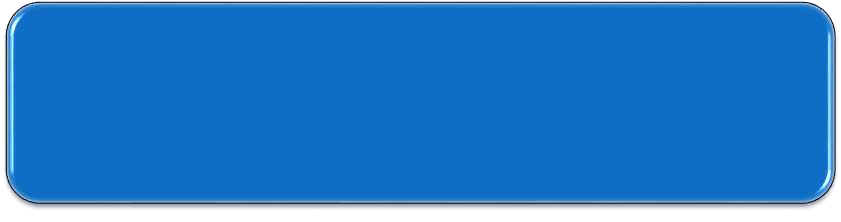 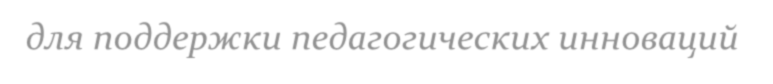 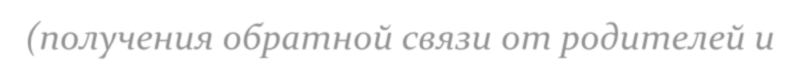 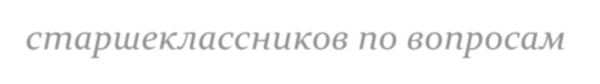 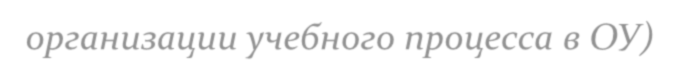 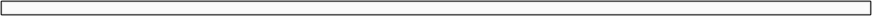 Роль Управляющего совета
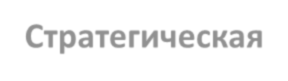 Стратегическая – разработка стратегии развития ОУ, определение  целей и политики, наблюдение за тем, насколько выбранная стратегия  обеспечивает прогресс
Ресурсная – создание и использование механизмов привлечения  дополнительных ресурсов родителей и других представителей и участие в  финансово–хозяйственной деятельности ОУ
Координирующая – обеспечение прозрачности в организации
учебного процесса и финансовых вопросах
Информационная – обеспечение доступности в получении  информации всем участникам образовательного процесса с целью  содействия развитию качества образования
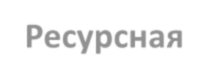 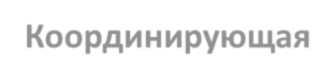 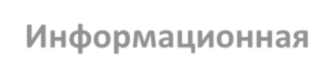 Полномочия
Управляющего совета
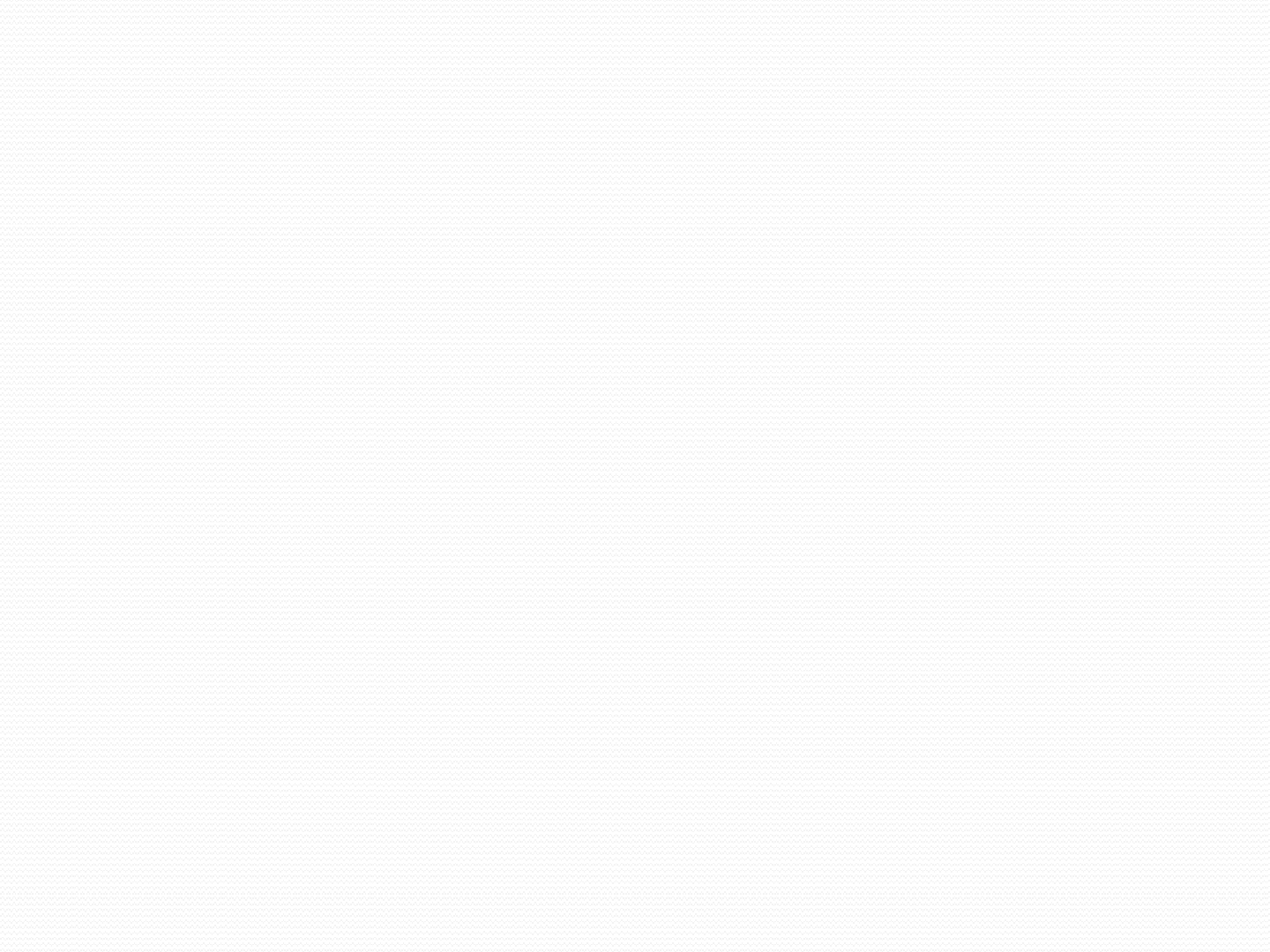 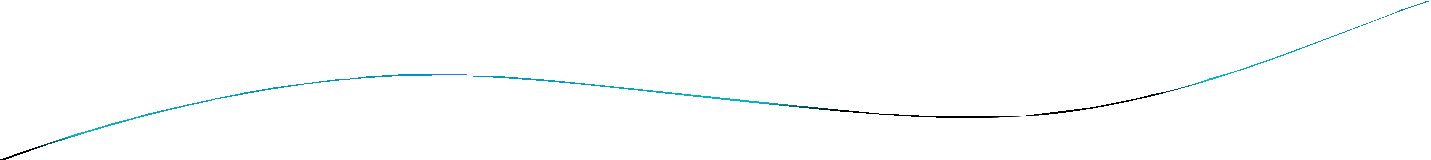 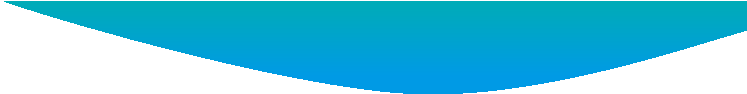 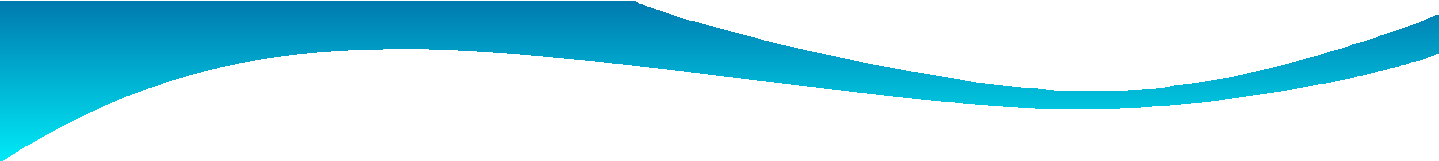 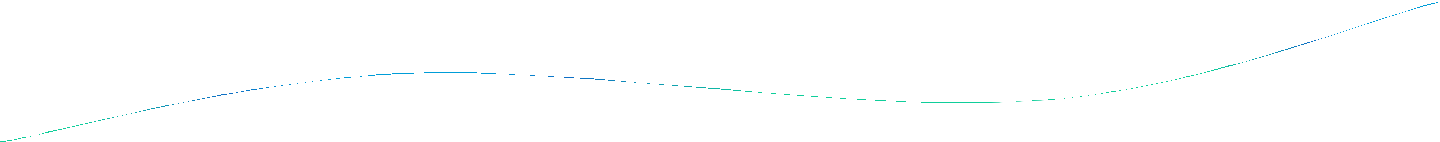 утверждает план развития учреждения
согласовывает школьный компонент государственного образовательного
стандарта общего образования и профили обучения
3)	согласовывает программы развития учреждения, его образовательные
программы
4)	принимает решение о введении единого в период занятий стиля одежды
обучающихся
содействует привлечению внебюджетных средств для обеспечения
деятельности и развития учреждения, утверждает направления их
расходования
вносит предложения по формированию бюджетной сметы, согласует по
представлению директора учреждения бюджетную смету
рассматривает жалобы и заявления участников образовательного процесса  на действия (бездействие) педагогических и административных работников  учреждения
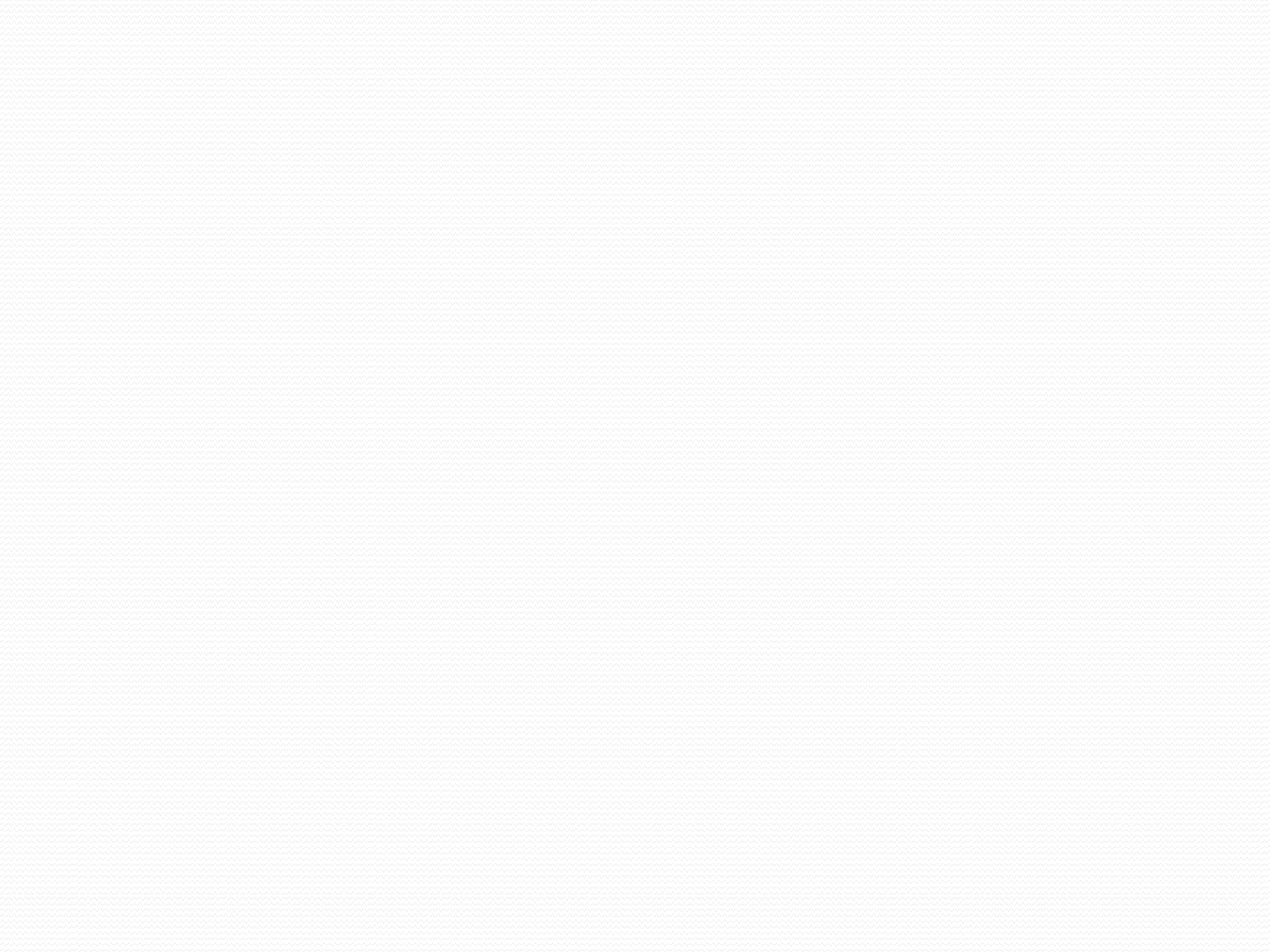 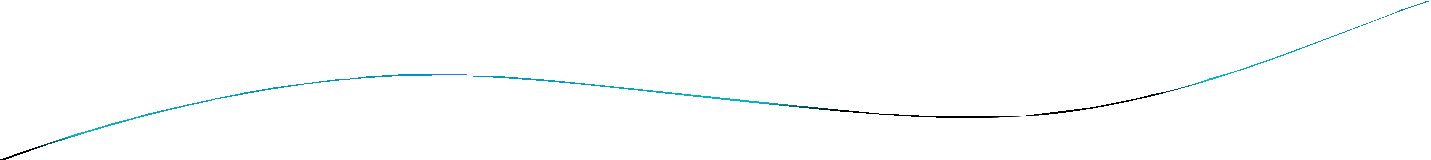 Полномочия
Управляющего совета
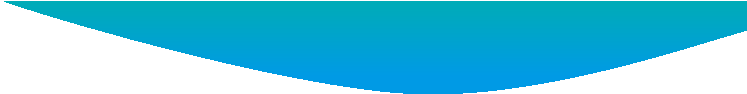 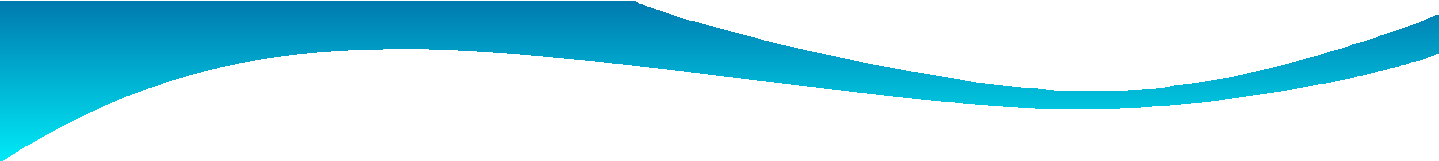 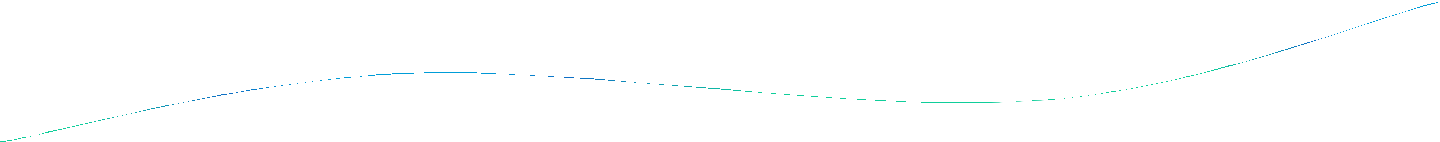 рассматривает жалобы и заявления участников образовательного процесса
на действия (бездействие) обучающихся, их родителей  (законных
представителей)
согласовывает распределение выплат и доплат работникам учреждения из
стимулирующего фонда
утверждает Правила внутреннего распорядка, Положение о премировании,  Положение о стимулировании сотрудников, Правила поведения обучающихся и  иные локальные акты в соответствии с установленной компетенцией
заслушивает отчёт директора и отдельных работников
осуществляет контроль за соблюдением здоровых и безопасных условий  обучения, воспитания и труда в учреждении
ежегодно представляет общественности информацию о состоянии дел в  учреждении
даёт рекомендации директору учреждения по вопросам заключения
коллективного договора
Состав и формирование  Управляющего совета
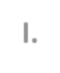 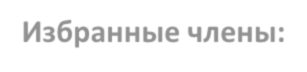 I.	Избранные члены:
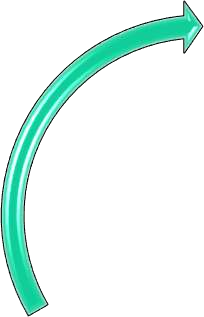 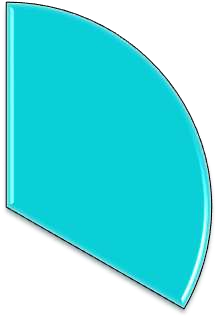 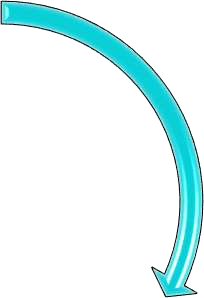 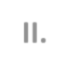 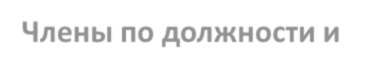 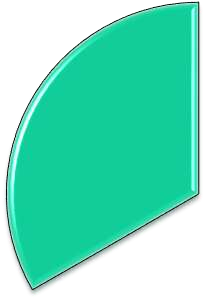 II.	Члены по должности и  назначению:
Директор школы
Представитель учредителя


Кооптированные члены
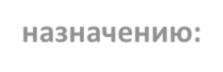 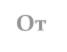 От
педагогов и  работников  школы
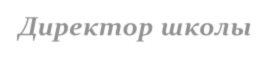 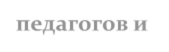 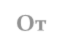 От
родителей
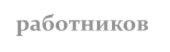 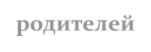 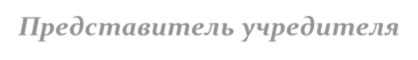 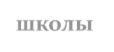 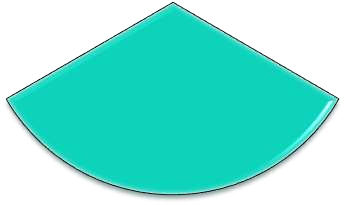 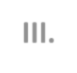 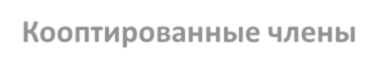 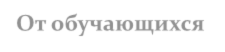 III.
От обучающихся
– по одному  представителю  от классов 2  ступени
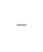 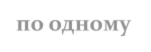 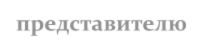 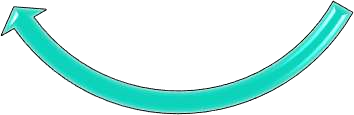 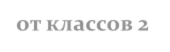 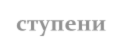 Права и ответственность членов  Управляющего совета
Принимать участие в обсуждении и принятии решений совета,
выражать в письменной форме своё особое мнение, которое
приобщается к протоколу заседания совета
Инициировать проведение заседания совета по любому вопросу,  относящемуся к компетенции совета
Требовать от администрации общеобразовательного учреждения
предоставления всей необходимой для участия в работе совета
информации по вопросам, относящимся к компетенции совета
Присутствовать на заседании педагогического совета
общеобразовательного учреждения с правом совещательного голоса
Представлять совет в составе экспертных комиссий по лицензиро-  ванию и аттестации данного общеобразовательного учреждения
Досрочно выйти из состава совета
Комиссии
Для подготовки материалов к заседаниям совета и выработки  проектов постановлений совет может создавать постоянные и  временные комиссии совета
Совет назначает из числа членов совета председателя  комиссии, утверждает её персональный состав и регламент  работы
Постоянные комиссии создаются по основным
направлениям деятельности совета. Временные комиссии  создаются для проработки отдельных вопросов деятельности  общеобразовательного учреждения, входящих в компетенцию  совета
Предложения комиссии носят рекомендательный характер
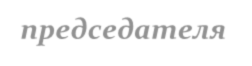 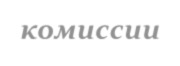 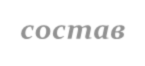 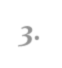 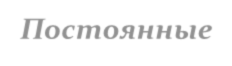 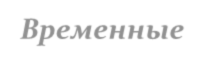 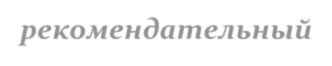 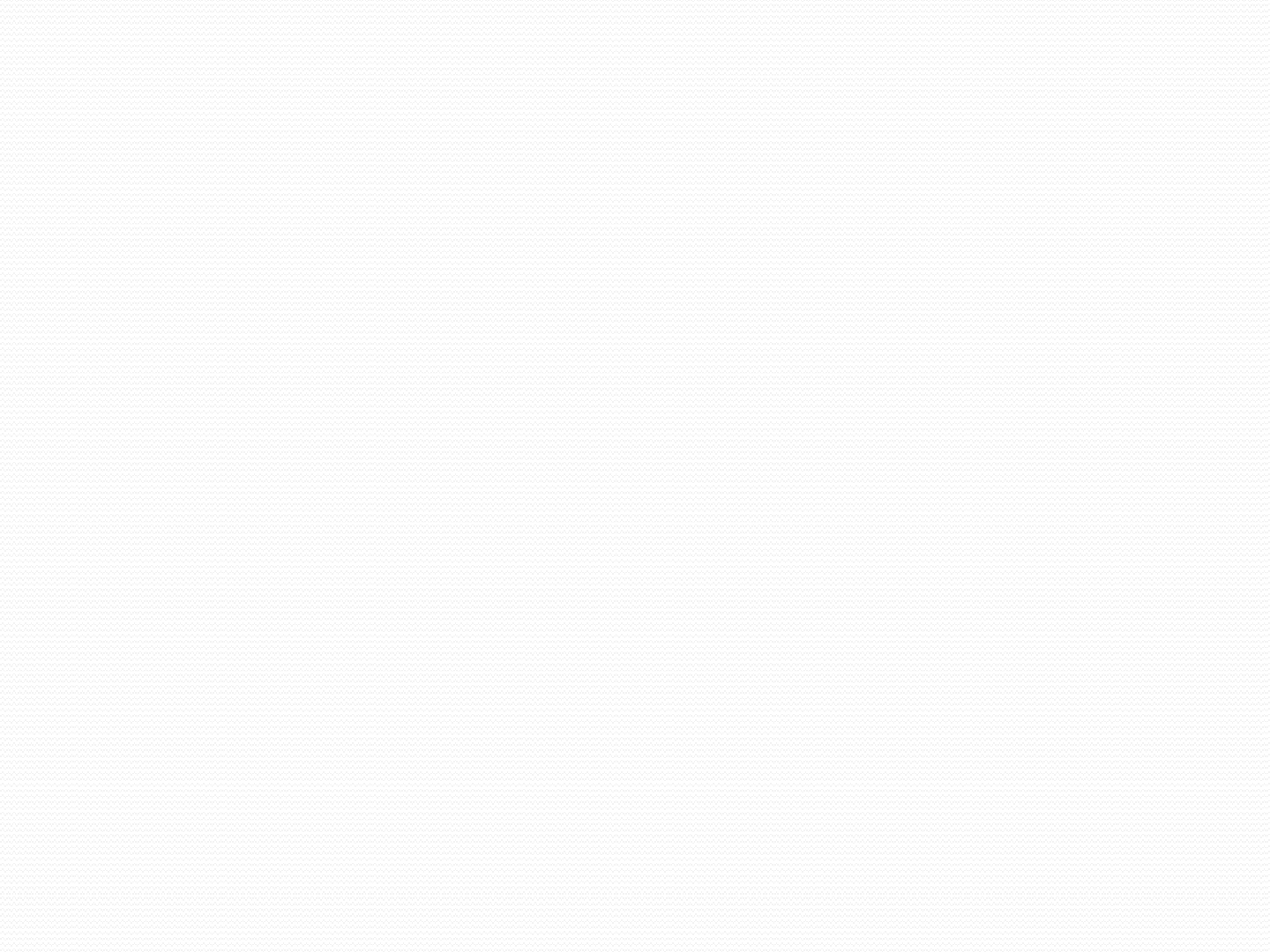 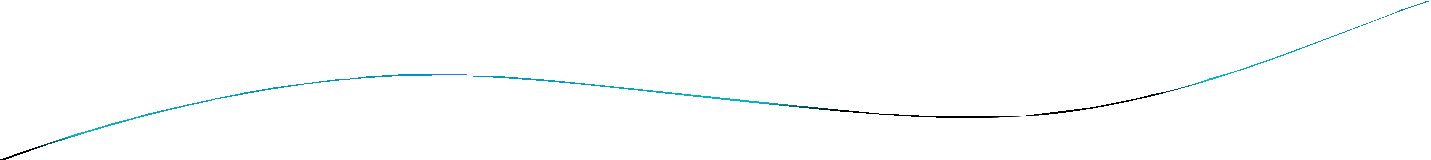 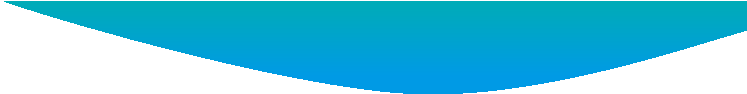 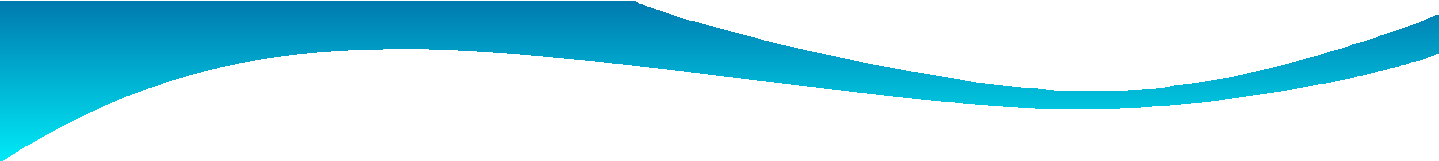 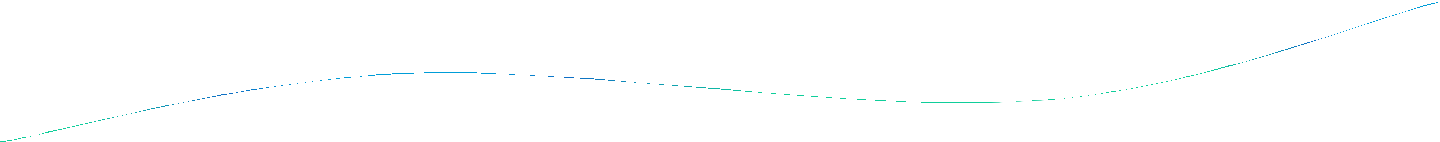 Трудности и решения
участие в совете на добровольных началах,  общественный характер деятельности
отсутствие опыта управления у членов совета
недостаток юридической и экономической
грамотности
большинство членов совета	- люди энергичные, с
ярко выраженными лидерскими качествами, поэтому
конфликтные ситуации в работе совета возможны
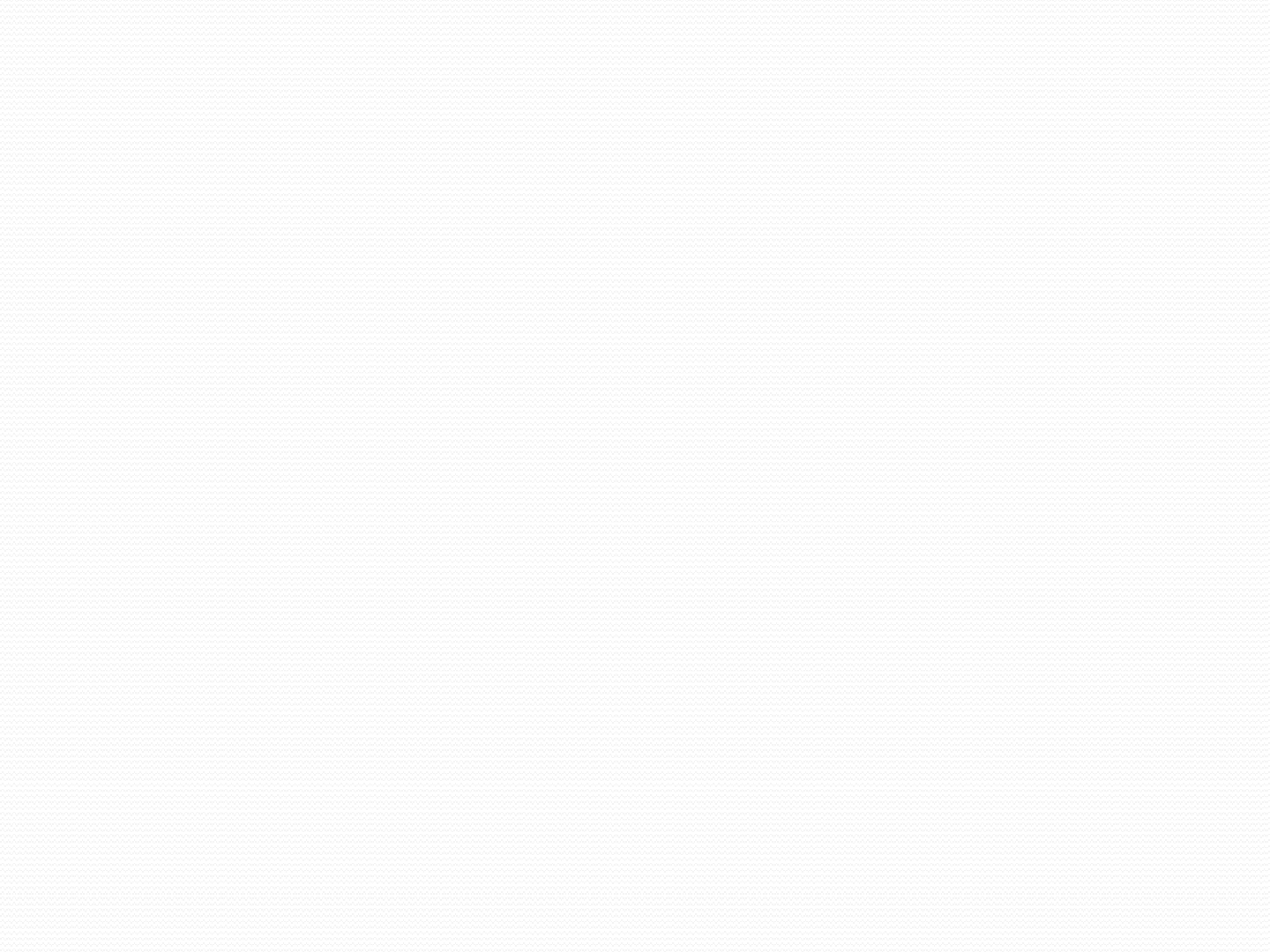 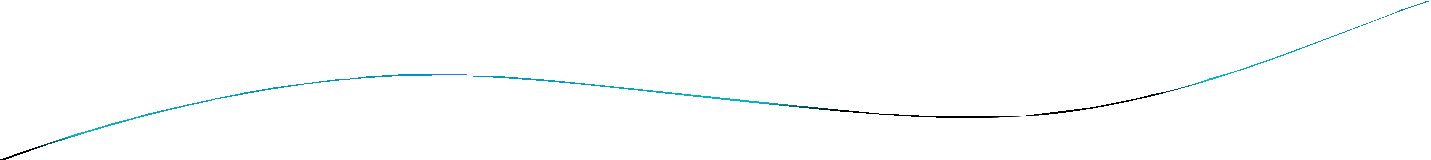 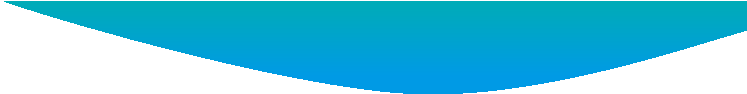 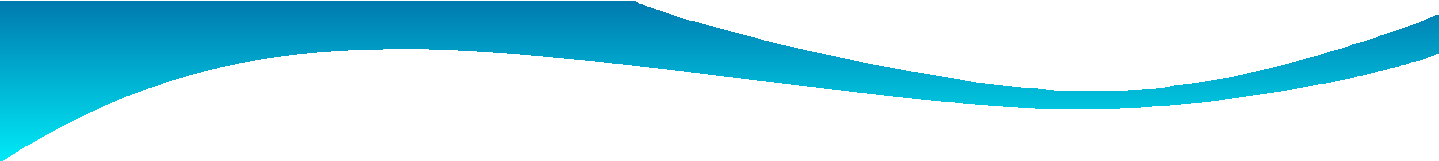 Рекомендации
Председателю Совета
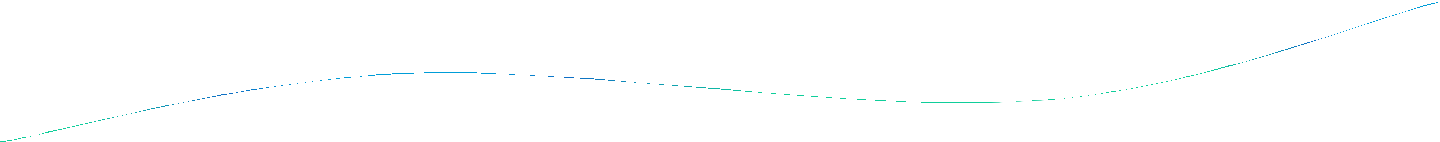 Помните, что управляющие выступают не в роли соперников или конкурентов,  стремящихся добиться самоутверждения и превосходства, а партнёров, объединённых  общей миссией, стоящих перед лицом общих проблем
Не бойтесь открытого выражения и отстаивания своей позиции, выступления с
критикой предложений коллеги (при этом стараясь быть конструктивным).  Возможно, именно новое предложение поможет найти эффективное решение  проблемы
Не позволяйте, чтобы деловой спор на заседаниях комиссии и Управляющего  совета сопровождался саркастичными (или презрительными) замечаниями,
намёками, уколами, оскорблениями, домыслами, обвинениями. Очень важно отделять
человека от проблемы: обсуждать достоинства и недостатки не человека, а его
конкретных предложений
В процессе обсуждения не стесняйтесь задавать вопросы профессиональным  педагогам. Если они сформулированы вовремя и правильно, это поможет сделать  обсуждение более открытым и конструктивным
Стремитесь понять и учесть позиции (интересы и опасения) других участников  обсуждения; чувства, стоящие за высказываниями и предложениями коллег (тревога,  забота и др.). Это поможет приблизиться к компромиссу, согласию